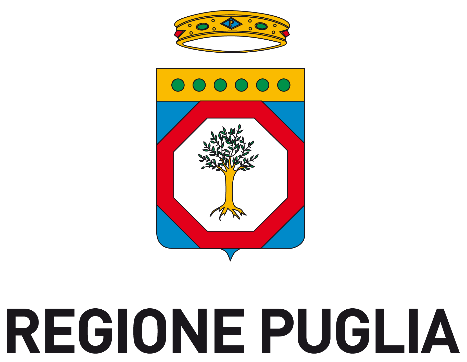 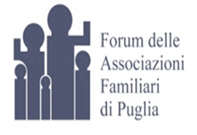 Assessorato al Welfare 
Dipartimento Promozione della Salute, del Benessere sociale e dello
    Sport per tutti Sezione Promozione della Salute e del Benessere
GENERARE FIGLI,
EDUCARE PERSONE,
 COSTRUIRE FUTURO
Bari, 23 marzo 2019
Sede del Forum delle Associazioni Familiari - Puglia
I DESTINATARI DEL PROGETTO…
LE FAMIGLIE
I NUCLEI FAMILIARI NEO COSTITUITI
LE COPPIE
LE FAMIGLIE MONOGENITORIALI
I GENITORI SEPARATI

…ossia quel capitale fatto di potenzialità e competenze, fondamentale per tornare a mettere l’accento e l’attenzione giusta alla relazione educativa all’interno di un processo ancor più importante di benessere e coesione sociale.
I CONTENUTI E LE TEMATICHE…
Potenziare ed arricchire le competenze genitoriali 
PER
favorire una responsabile sensibilizzazione alla natalità 
(da un’ottica di assistenza ad una di benessere)

Mettere al centro dell’azione il bene della famiglia
PER
mettere al centro il bene di tutti. 
(Sostenere la coesione sociale e valorizzare le relazioni tra i membri della società = promuovere l'assunzione collettiva di responsabilità)
OBIETTIVI GENERALI…
SENSIBILIZZAZIONE VERSO E CON LE FAMIGLIE SUI TEMI DELLA NATALITÀ E DELLE RESPONSABILITÀ GENITORIALI
SOSTEGNO AL RUOLO EDUCATIVO GENITORIALE ATTRAVERSO LABORATORI ED ATTIVITÀ DI GRUPPO
COSTRUZIONE DI ALLEANZE EDUCATIVE SUL TERRITORIO (FAMIGLIA, SCUOLA, ORATORI PARROCCHIALI, ASSOCIAZIONISMO FAMILIARE)

…L’intento è quello di fare rete in tutto il territorio pugliese in cui il Forum è presente con la molteplicità delle associazioni ad essa affiliate, con l’opportunità di continuare l’opera a servizio delle persone e delle famiglie, rafforzando il tessuto locale e promuovendo la corresponsabilità educativa genitoriale e di tutte quelle agenzie educative che interverranno sul campo.
OBIETTIVI SPECIFICI
Educare le giovani coppie alla conoscenza e alla tutela della fertilità e alla salute riproduttiva;
Implementare la conoscenza e le pratiche per le pari opportunità alla conciliazione famiglia-lavoro;
Implementare gli strumenti e le misure operative di sostegno alla natalità e alla famiglia, anche in situazioni di fragilità;
Educare all’importanza dei ruoli in una famiglia ed educare al rispetto ed accoglienza delle diversità;
Attivare percorsi formativi mirati alla promozione del benessere familiare;
Favorire la crescita dell’associazionismo familiare come strumento di protagonismo educativo genitoriale promuovendo il coinvolgimento attivo e partecipato della famiglia nel tessuto sociale;
Migliorare la qualità delle relazioni scuola-famiglia-territorio;
Mappatura e messa in rete delle strutture e dei servizi operanti sul territorio a sostegno delle famiglie
I PARTNER DEL PERCORSO…
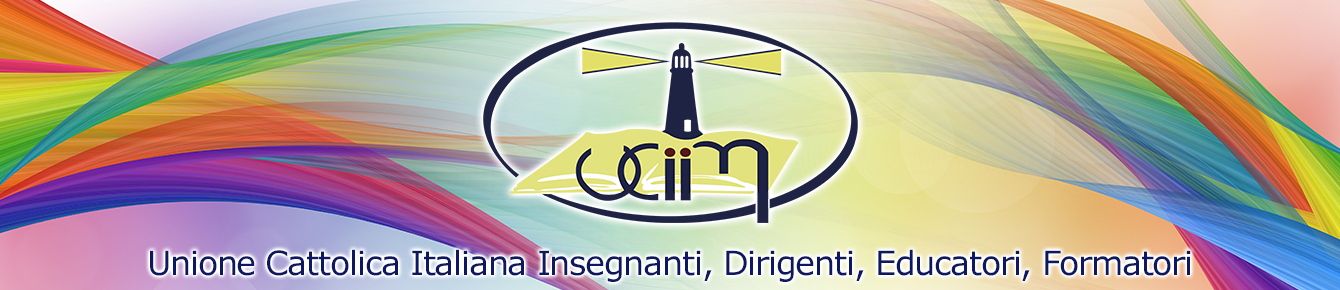 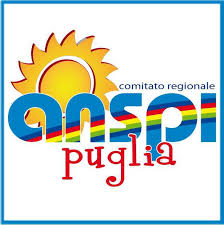 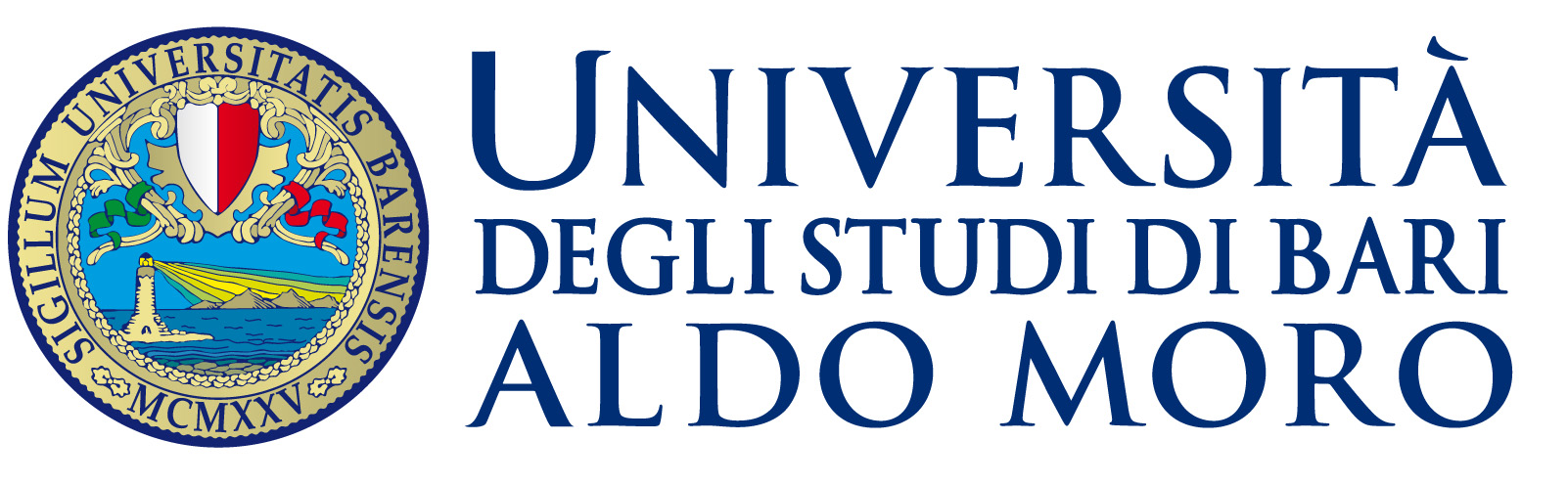 REFERENTE: Prof.ssa Luisa Verdoscia
REFERENTI: Prof.ssa Loredana Perla
                      Prof.ssa Laura Sara Agrati
REFERENTE: Dott. Alessio Perniola
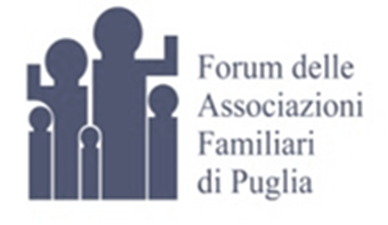 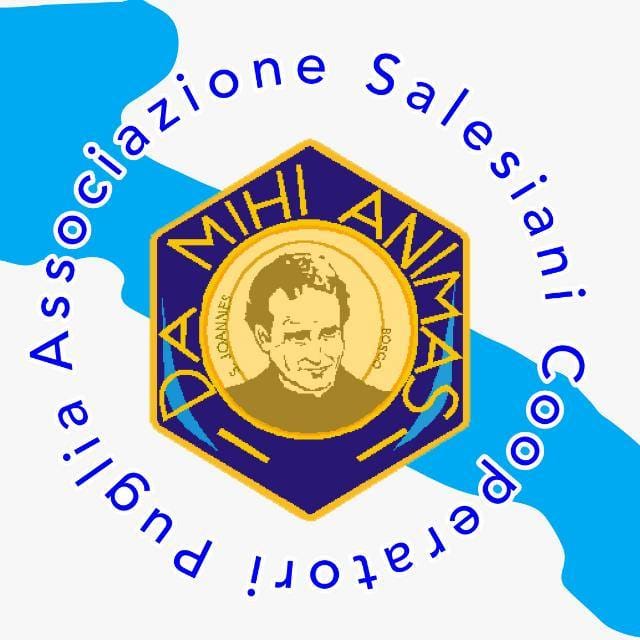 REFERENTE: Prof.ssa Maria Assunta Corsini
REFERENTE: Dott.ssa Cosimina D’Errico
REFERENTE: Dott. Giovanni Gallo
LE AZIONI PROGETTUALI…
PROMOZIONE E  RAFFORZAMENTO DELLA RETE DI COESIONE SOCIALE
SPERIMENTAZIONE DINAMICHE DI RETE SOCIALE
SOSTEGNO ALLA GENITORIALITÀ E ALLA NATALITÀ
SOSTEGNO ALLA GENITORIALITÀ E ALLA NATALITÀ
COMUNICAZIONE, MONITORAGGIO, PROMOZIONE E DIFFUSIONE
L’azione di comunicazione (promozione e diffusione) delle attività avverrà per tutta la durata del progetto (18 mesi) dando rilevanza soprattutto agli eventi di particolare rilievo. 

Azioni di comunicazione “interna” (destinata ai fruitori delle attività)
comunicazione “esterna”, (tv, radio e stampa), utilizzo dei principali social; 
sito web del progetto e pagine social del progetto. 

Elaborato finale sarà un video documentario.

Forum delle Associazioni Familiari di Puglia
REFERENTE: Dott.ssa Elena Albanese
AGENZIA ESTERNA DI COMUNICAZIONE: EMA Counsulting
Le attività che saranno realizzate sul territorio (circa 120) in modo capillare, copriranno tutte le province del territorio pugliese: Foggia, Candela, Cerignola, Ortanova, San Severo, Barletta, Andria, Bari, Bitonto, Molfetta, Altamura, Toritto, Santeramo, Monopoli, Ruvo di Puglia, Mola di Bari, Santeramo in Colle, Gravina in Puglia, Poggiorsini, Spinazzola, Modugno, Taranto, Casarano, Martina Franca, Lecce, Galatone, Nardò, Gallipoli, Merine, Taurisano, Manduria, Brindisi, Fasano, Cisternino, Corigliano d’Otranto, ed hanno previsto una stima nel coinvolgimento  dei destinatari
Cronoprogramma attivita’
TEAM DI PROGETTAZIONE – CORDINAMENTO - AMMINISTRAZIONE
PROJECT SUPERVISOR… Dott.ssa Lodovica Carli

REFERENTE SCIENTIFICO… Dott. Vincenzo Santandrea

COORDINAMENTO DEL PROGETTO… Dott.ssa Giustina Colella

GESTIONE AMMINISTRATIVA… Sig.ra Rossella Cinquepalmi e Sig.ra Antonella Lomoro
GESTIONE CONTRATTUALE…a cura della Dott.ssa Rosa Gassi

SUPPORTO RENDICONTAZIONE…a cura del Dott. Vito Genco per CONSORZIO MESTIERI PUGLIA
“Lieve è l’oprar se in molti è condiviso” (Omero)